Chapter 3: Cell Structure, Function & Transport
Structures, Functions and Organelle Relationships
p.50-50 in textbook
Animal Cell
Plant Cell
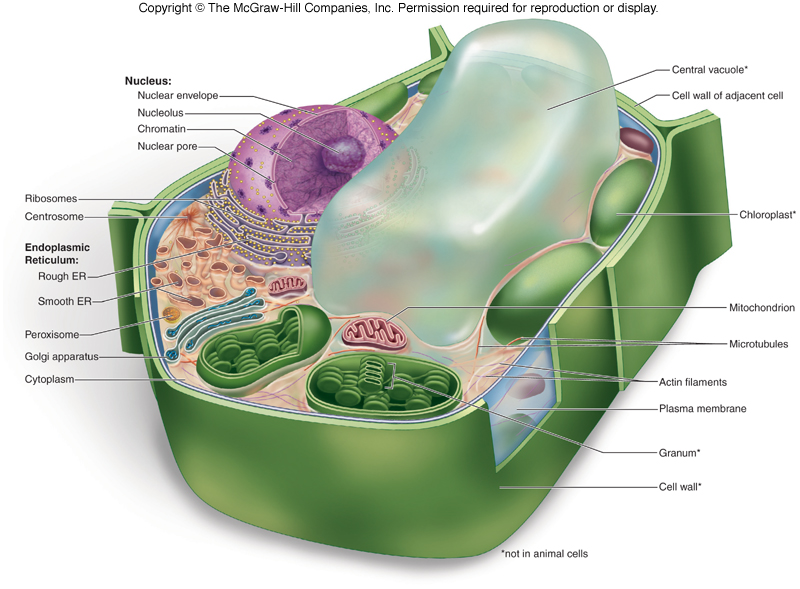 Cell Membrane & Cell wall
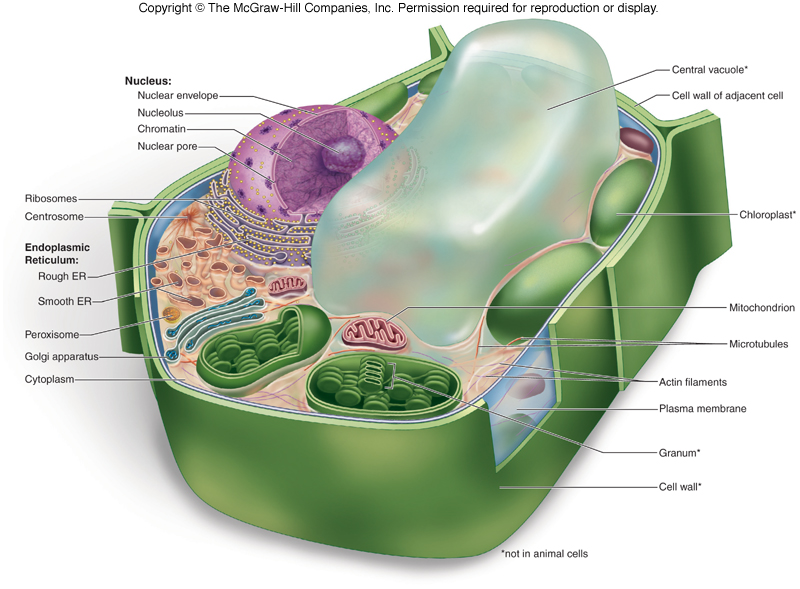 The cell membrane (plasma membrane) creates a cell boundary and helps to regulate the transport of molecules in and out of the cell (in plant & animal cells)
The cell wall is only found in plants and provides a rigid structure for plant cells – it is made of cellulose
The Nucleus
Stores DNA 
Controls all cell activities
Nucleolus 
site of production and storage of rRNA which join with proteins to form ribosomal subunits
Nuclear Envelope
Nuclear pores for transport of molecules in and out of the nucleus
Ribosomes
Site of protein synthesis (where translation occurs)
Can be free-floating or attached the endoplasmic reticulum
Two subunits (large and small)
Subunits consist of rRNA and protein molecules
Polyribosomes
Several ribosomes translating a single mRNA molecule
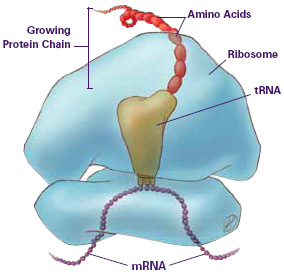 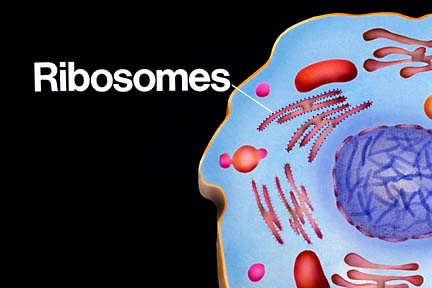 Endoplasmic Reticulum
Consists of membranous channels and saccules 
Rough ER
Studded with ribosomes therefore, functions in processing and modification of proteins
Smooth ER
No Ribosomes
Synthesizes phospholipids and  steroids
Also involved in detoxification
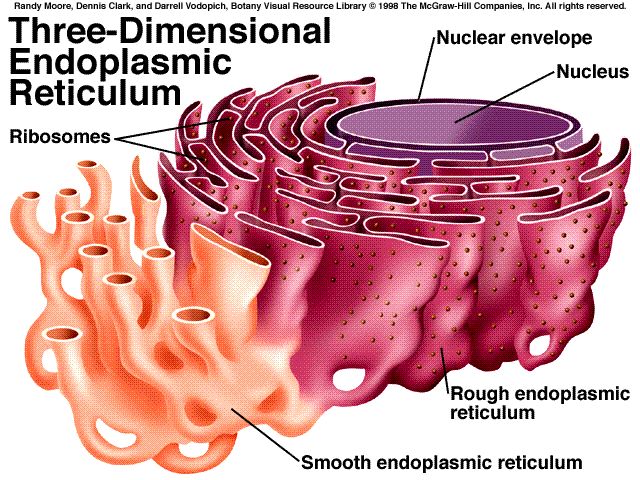 Golgi Apparatus
The Golgi apparatus processes, assembles, modifies, stores and secretes molecules such as proteins and lipids.
These molecules enter and exit the Golgi Body by vesicles
The Golgi body also produces lysosomes
Lysosomes
Lysosomes contain digestive enzymes that break down or hydrolyze unwanted substances, foreign substances or worn- out parts of cells
Peroxisomes
Also contain enzymes and fuse with vesicles containing toxins
Enzymes deactivate substances by forming hydrogen peroxide (H2O2)
H2O2 quickly dissociates in the cell into O2 and H2O
Vacuoles & Vesicles
Vacuoles and vesicles are membranous sacs that store and/or transport substances.
For example:
		Water, Pigments, Toxins, 	Proteins & Lipids, Foreign 	molecules, hormones
Vesicles are smaller than vacuoles.
A large central vacuole is found in the plant cell to store water and other nutrients like starch.
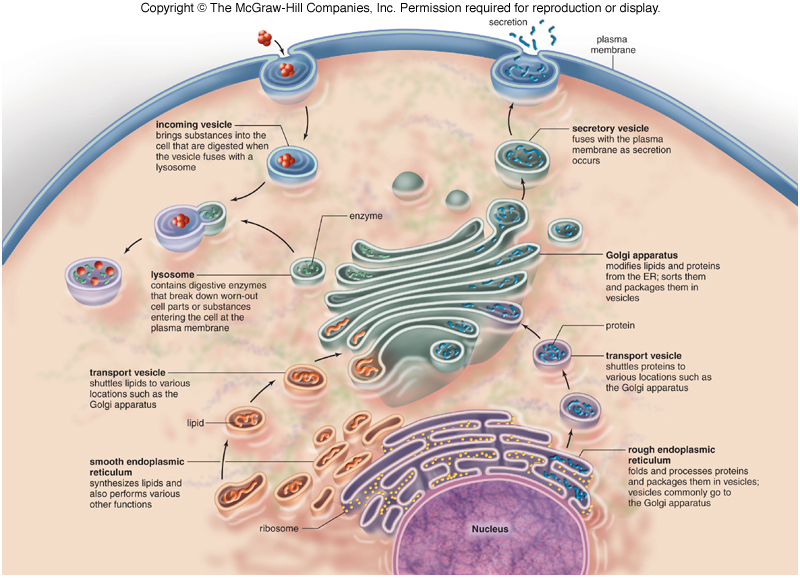 Chloroplasts
Only found in plants
Site of photosynthesis where suns energy, along with carbon dioxide and water is converted into oxygen and glucose for the mitochondria to produce cell’s energy ATP.




Structure:
Double-membrane with extensive folding forming the grana, which are stacks of thylakoids
Increased surface area for maximal photosynthesis
Sunlight + CO2 + H2O  O2 + C6H12O6
Mitochondria
Found in all animal and plant cells
Site of cellular respiration (cell metabolism) where oxygen and glucose are converted to ATP for cell energy
In animals, Oxygen is from the respiratory system and glucose is from digestion
In plants, oxygen and glucose are produced from the chloroplast during photosynthesis

Structure:
Double-membrane where the inner membrane folds to increase surface area for cellular respiration
The folded membrane is call the cristae and the inner space is the matrix
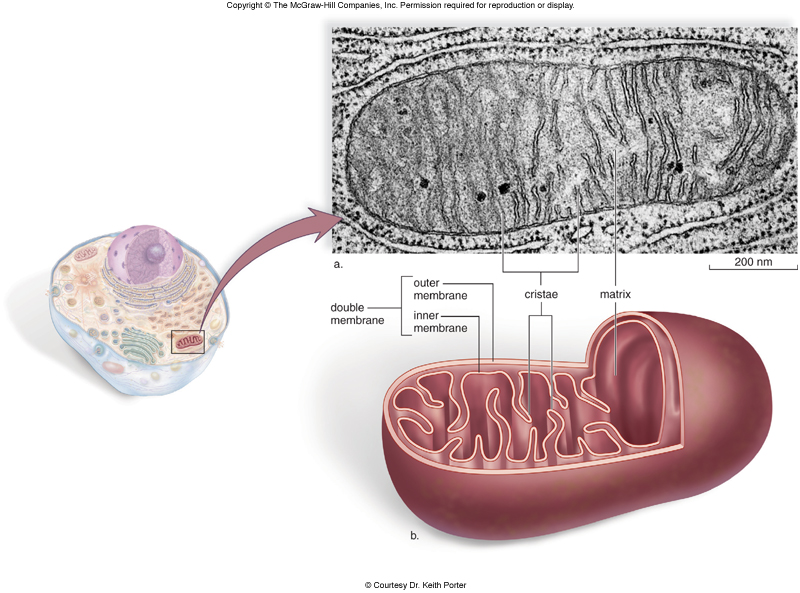 O2 + C6H12O6 ATP + CO2 + H2O
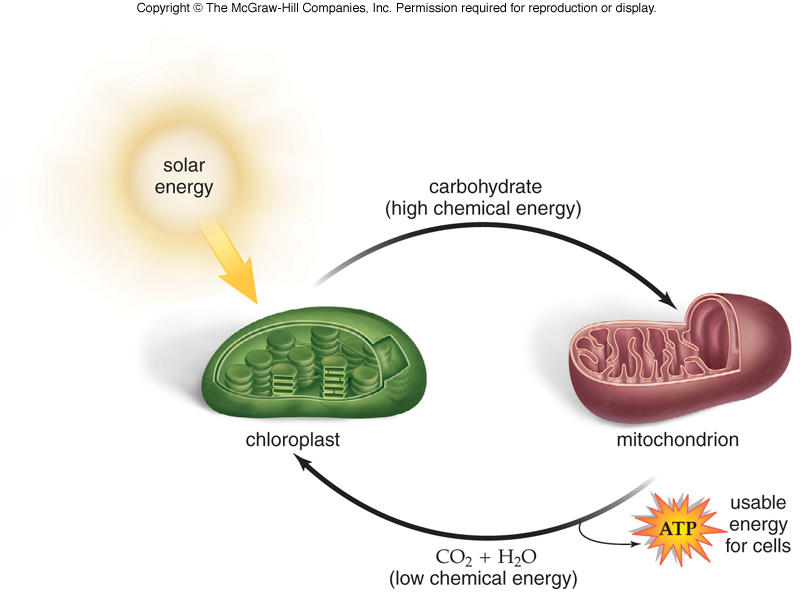 Chloroplasts
Mitochondria
Photosynthesis		Cellular Respiration
During photosynthesis, sunlight, CO2, & water are used to make the glucose & O2 that the mitochondria uses for cellular respiration to produce the cell’s ATP supply.  
The wastes, CO2 & H2O can be reused in the chloroplast for photosynthesis.
Sunlight + CO2 + H2O  O2 + C6H12O6
O2 + C6H12O6 ATP + CO2 + H2O
The Cytoskeleton
Maintains cell shape & assists in movement of the cell and organelles within it
The cytoskeleton is attached to the inside of the cell membrane and vesicles move to and from the cell membrane on the cytoskeleton 
Three types of macromolecular fibers
Actin Filaments 
Thin protein strands
Intermediate Filaments
Medium protein strands
Microtubules
Thick protein strands
Also forms structure of centrioles, basal bodies, cilia & flagella
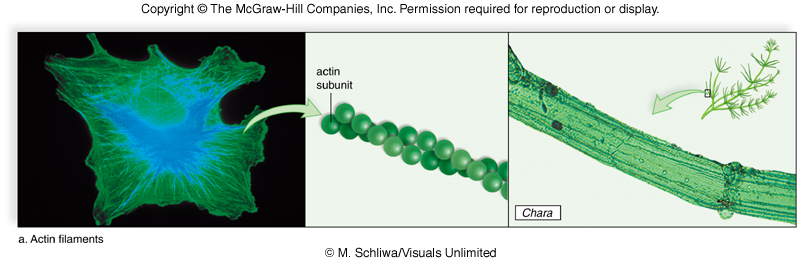 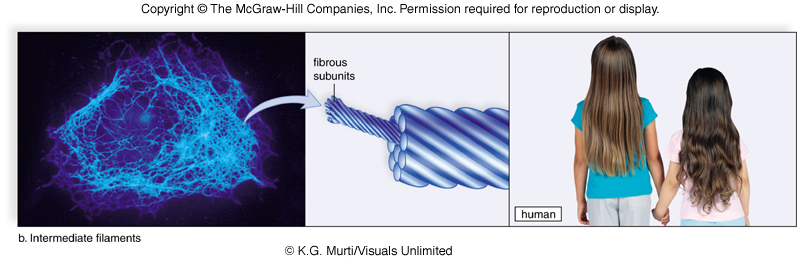 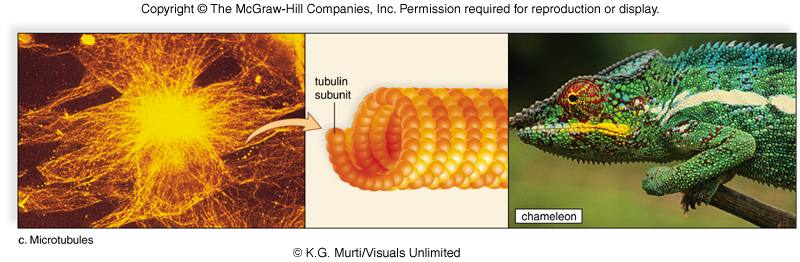 Centrioles
Short cylinders with a 9 + 0 pattern of microtubule triplets
Help organize microtubules during animal cell division
Form the structure of basal bodies which also have a 9+0 pattern
Basal Bodies: may be involved in microtubule formation and in the organization of microtubules used to make cilia and flagella
Cilia and Flagella
Hair-like projections that aid in cell movement
cilia are usually shorter than flagella
Cilia move in an oar-like motion whereas flagella move in a whip-like action
The microtubules are arranged in a 9 + 2 pattern
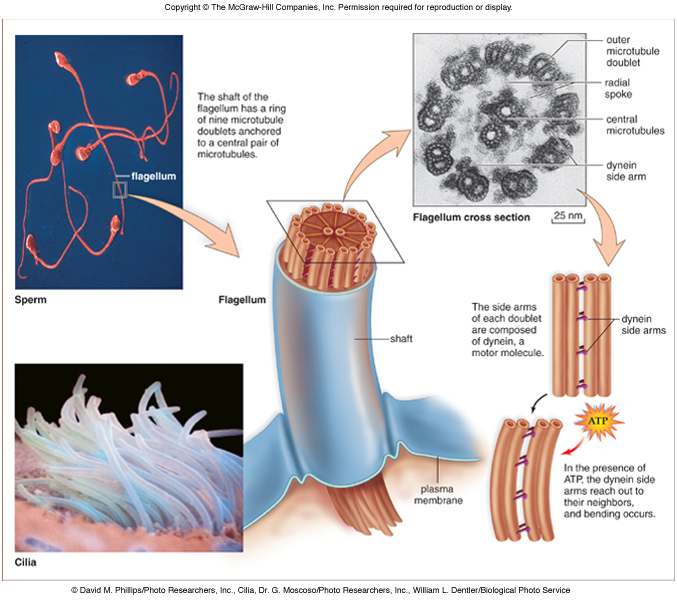 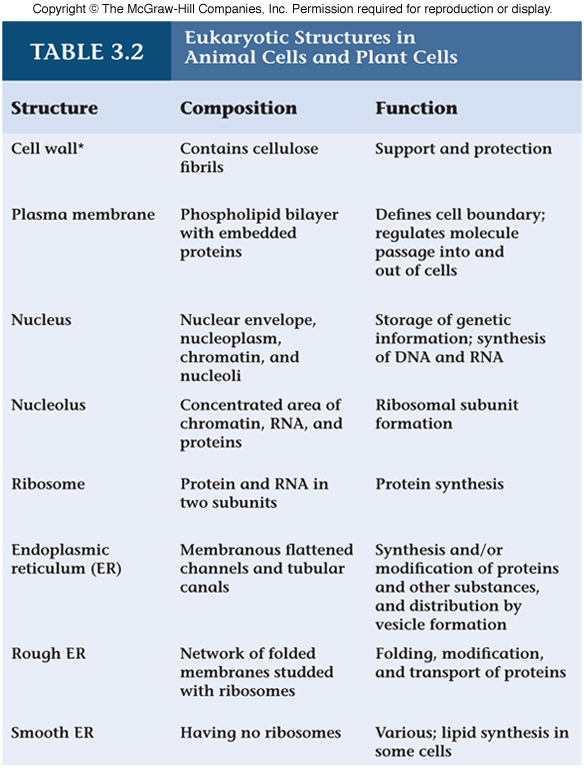 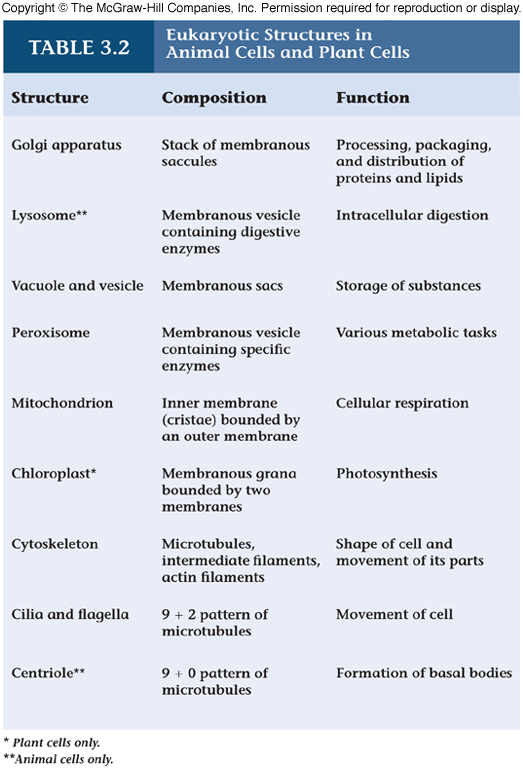 Section 1.1: Cell Organelles
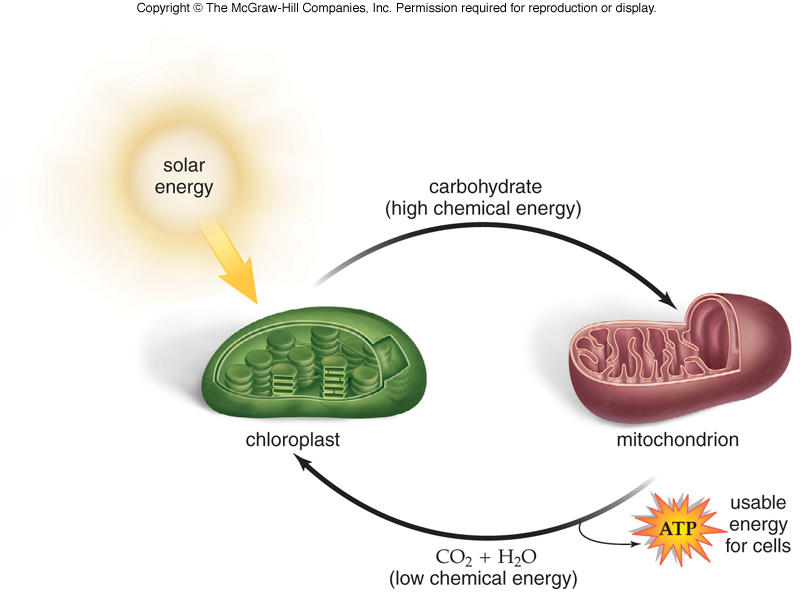 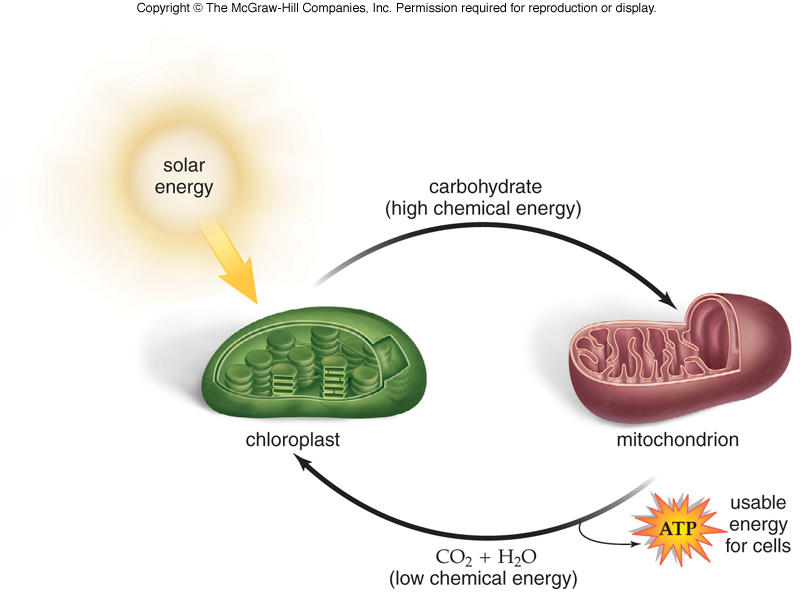 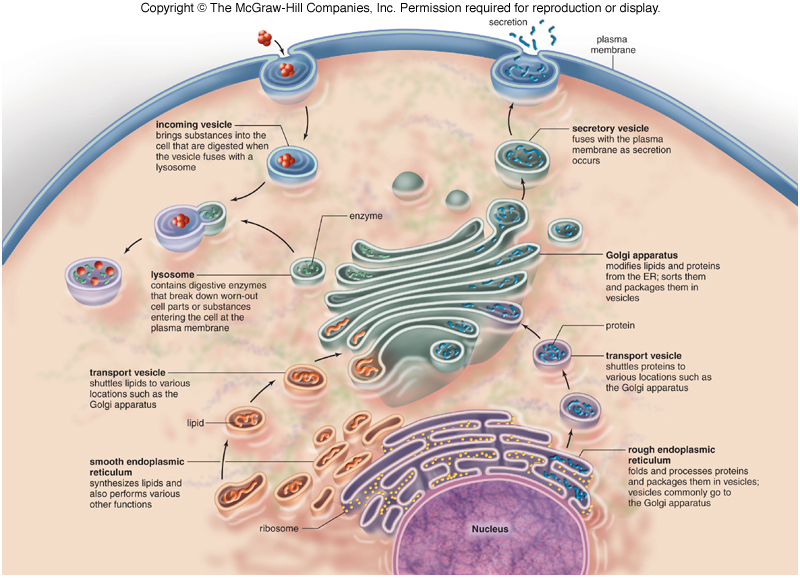 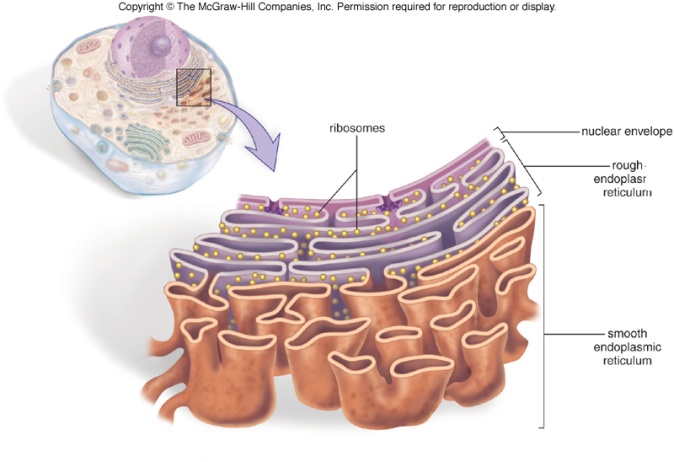 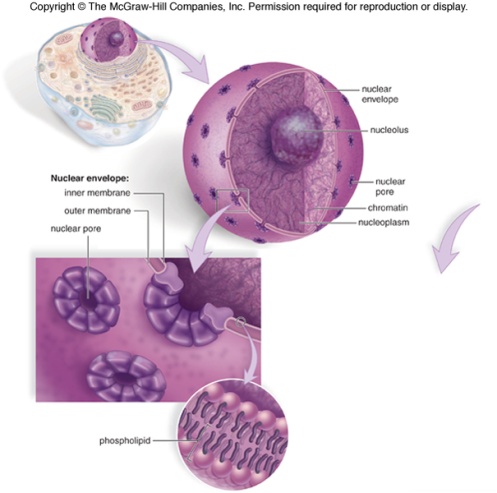 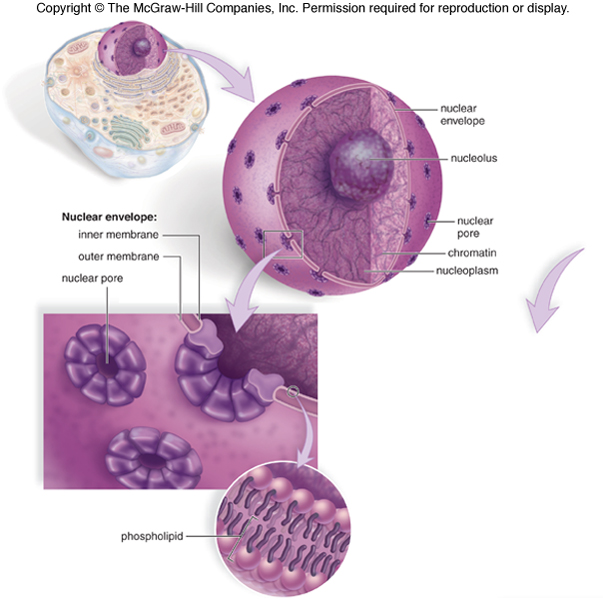 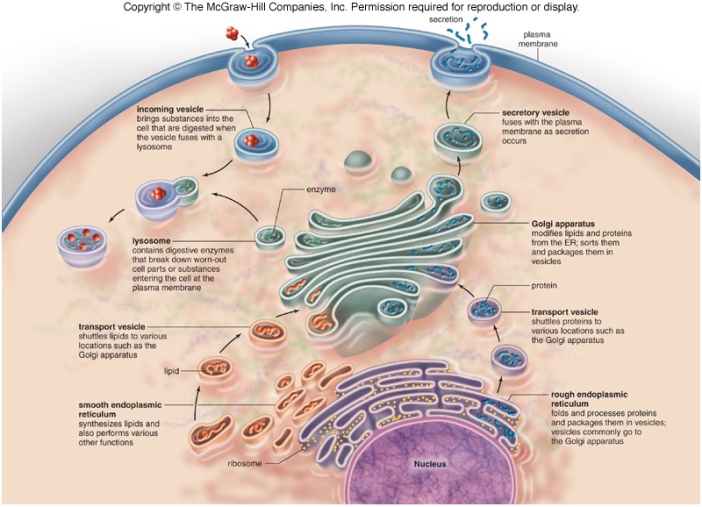 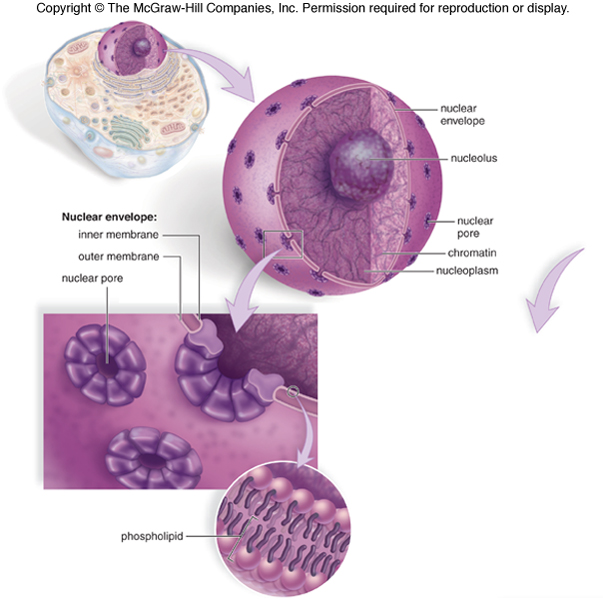 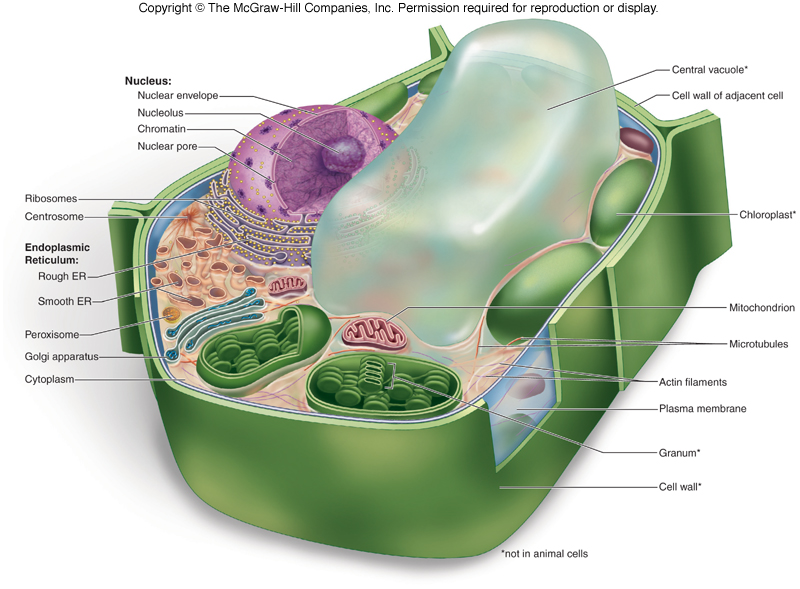 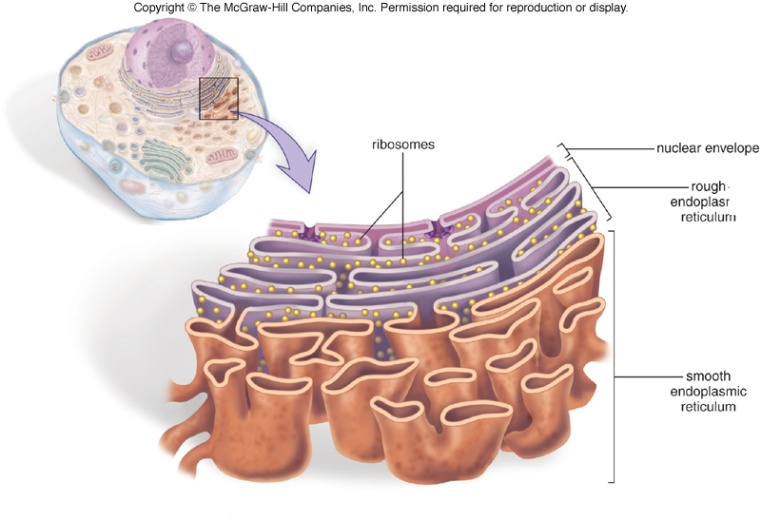 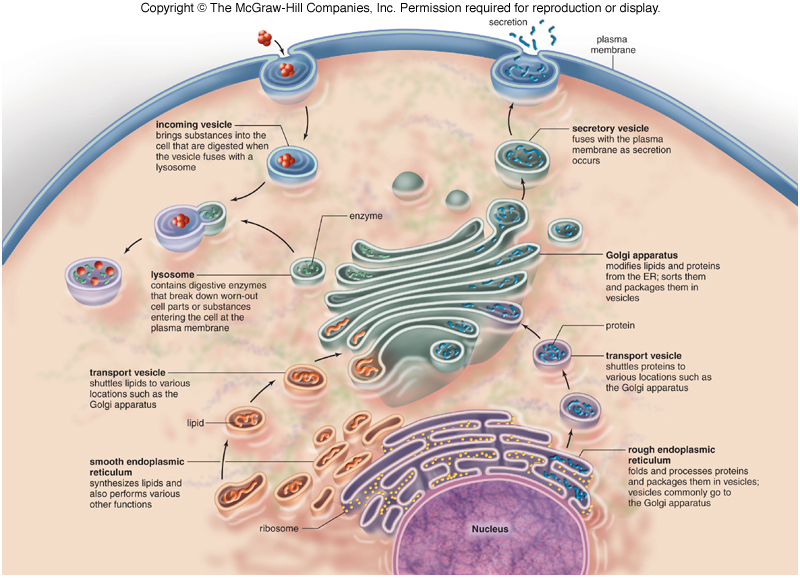 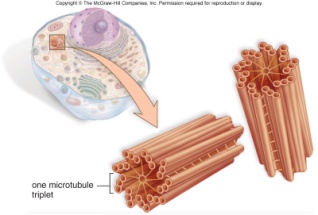 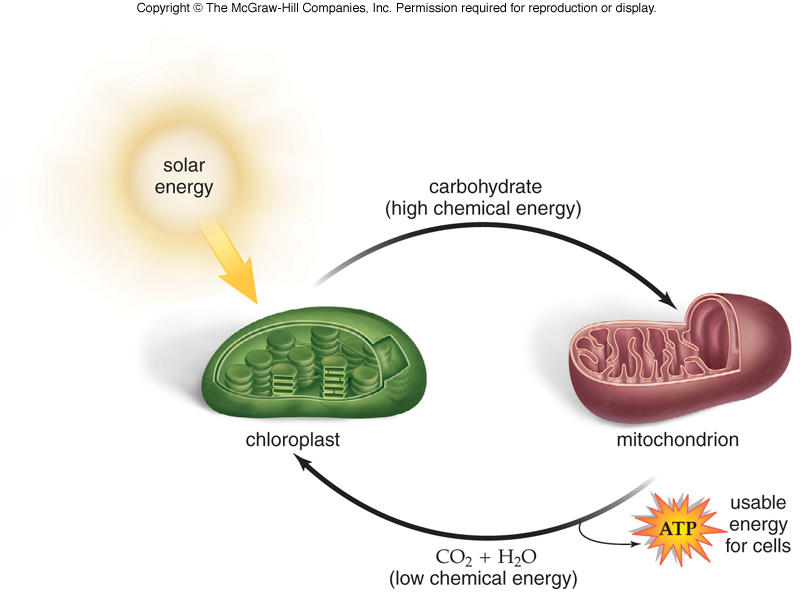 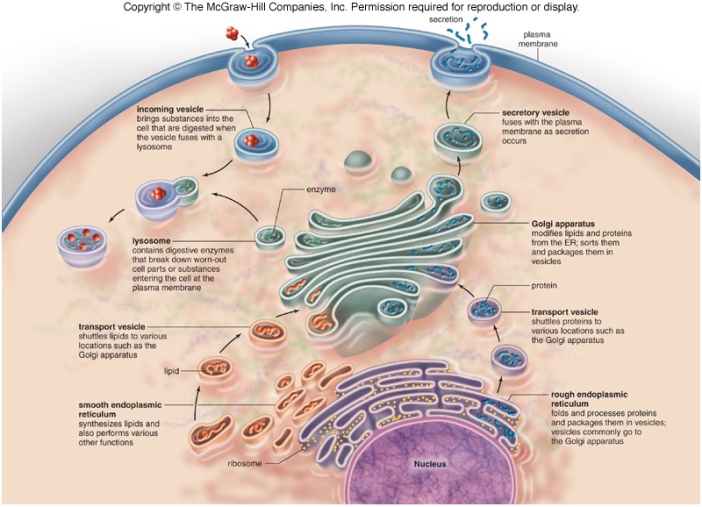 Fill in the middle box with an explanation that relate the two organelles
Fill in the middle box with an explanation that related the two organelles
Elluminate Session 2: July 5, 2012
Chapter 3 continued:Cell Membrane Transport
Cell Membrane Structure
Phospholipid bilayer
Proteins
Carrier
Channel
Cell recognition
Receptor
Enzymatic
Carbohydrate chains
Glycolipid 
glycoprotein
Cholesterol
channel 
protein
Phospholipid 
bilayer
Carrier 
protein
Enzymatic 
protein
Receptor 
protein
glycoprotein
glycolipid
cholesterol
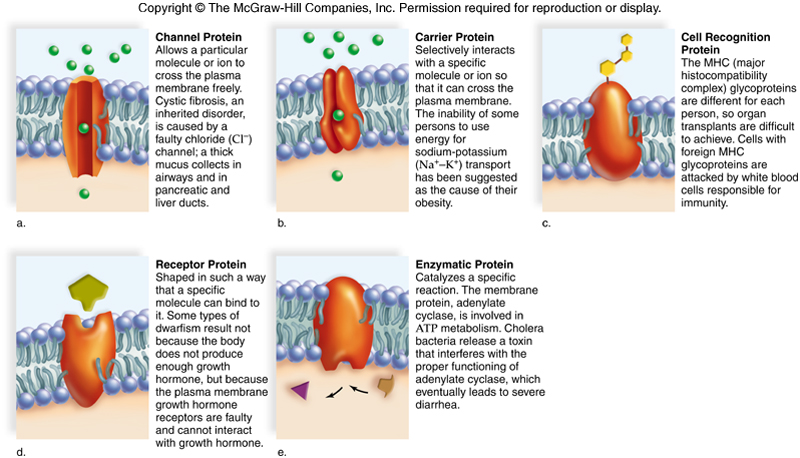 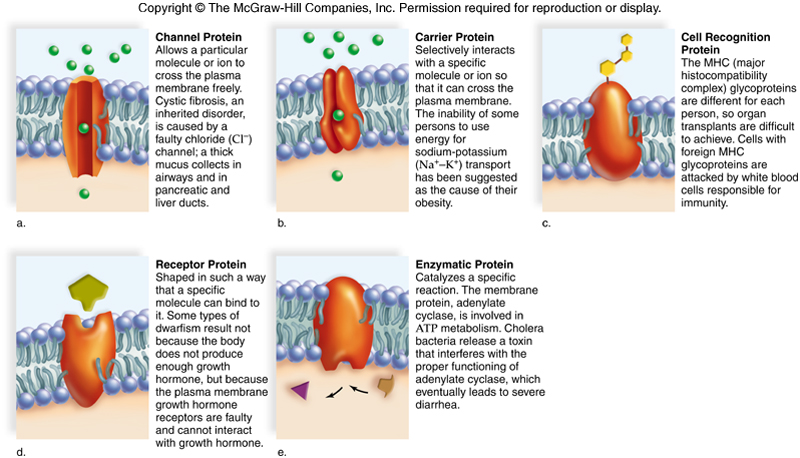 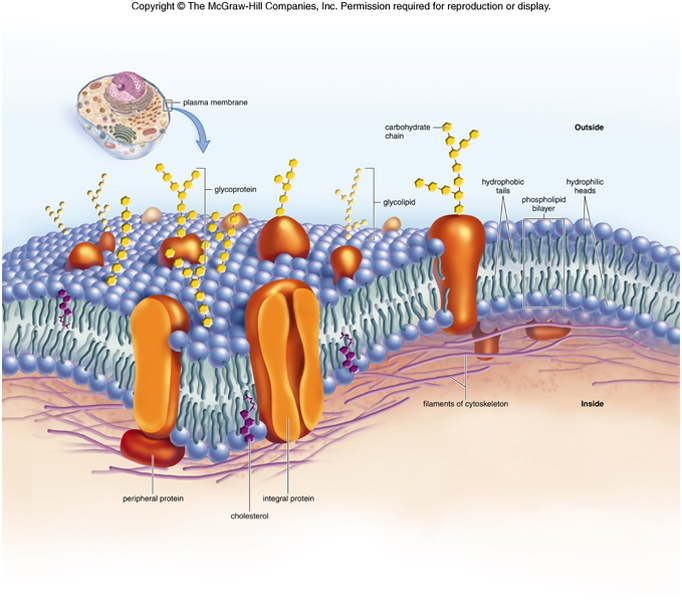 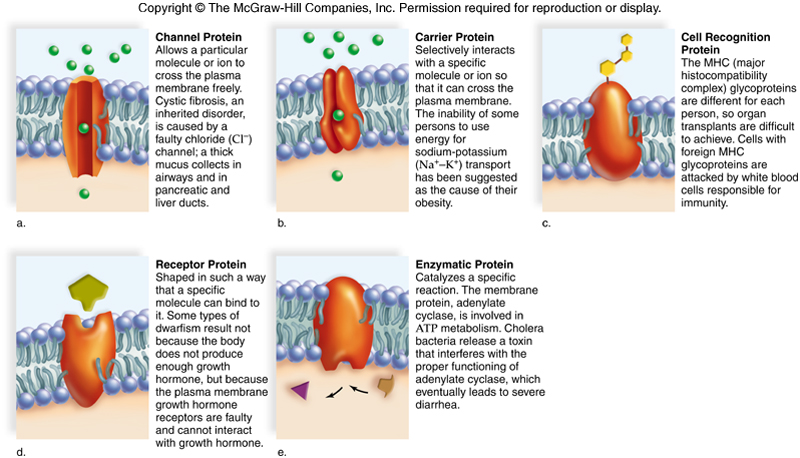 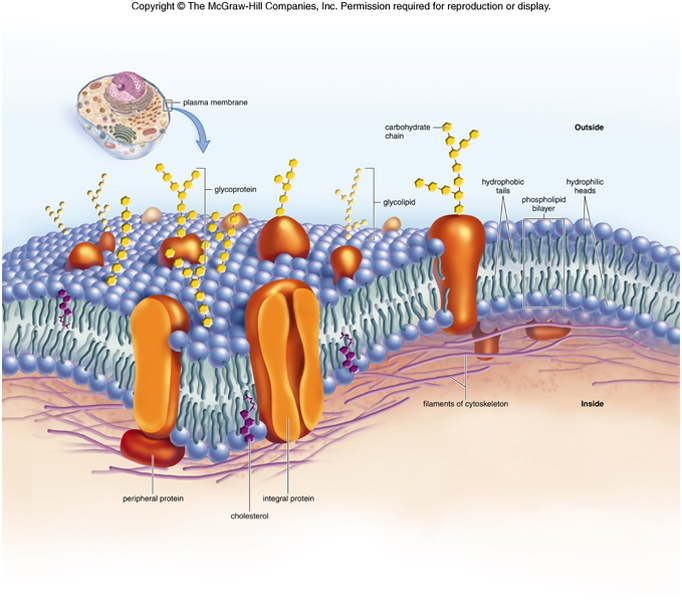 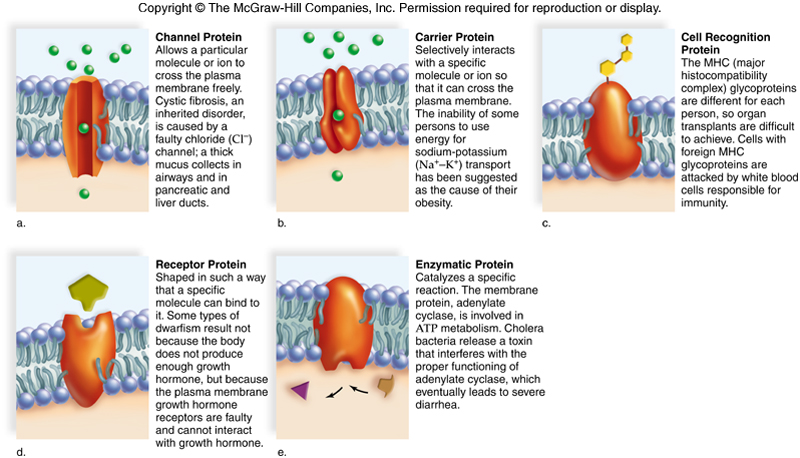 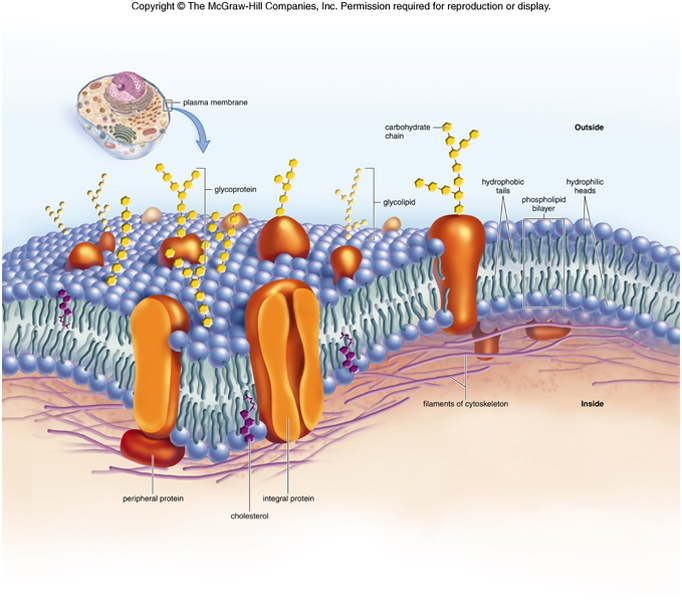 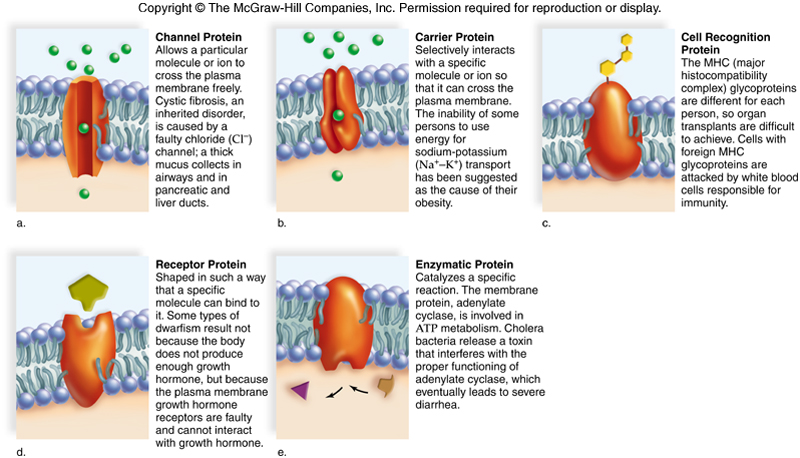 Passive Transport
Diffusion
Molecules go from high to low concentration
Small lipid- soluble molecules
Osmosis
Diffusion of water
Isotonic
Hypotonic
Hypertonic
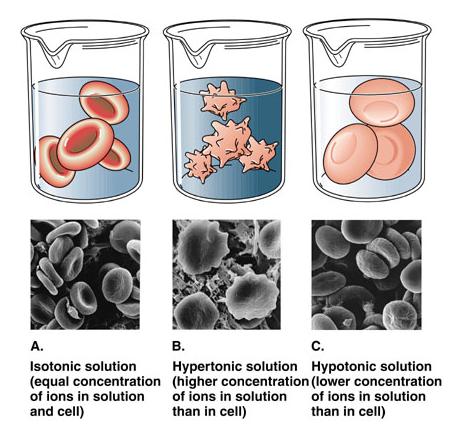 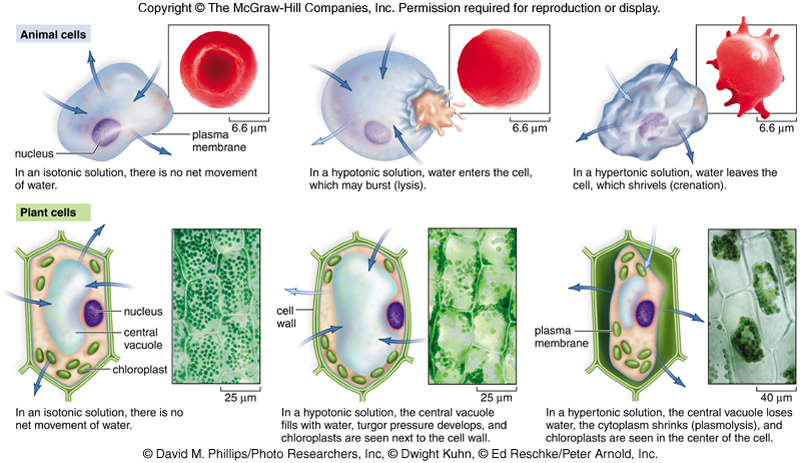 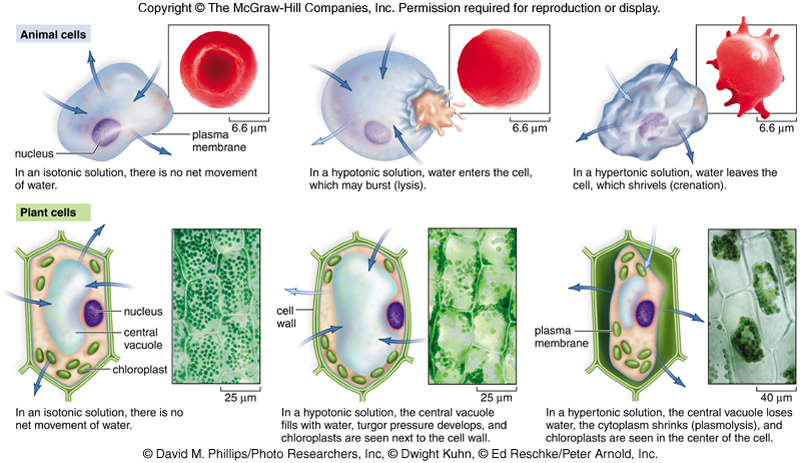 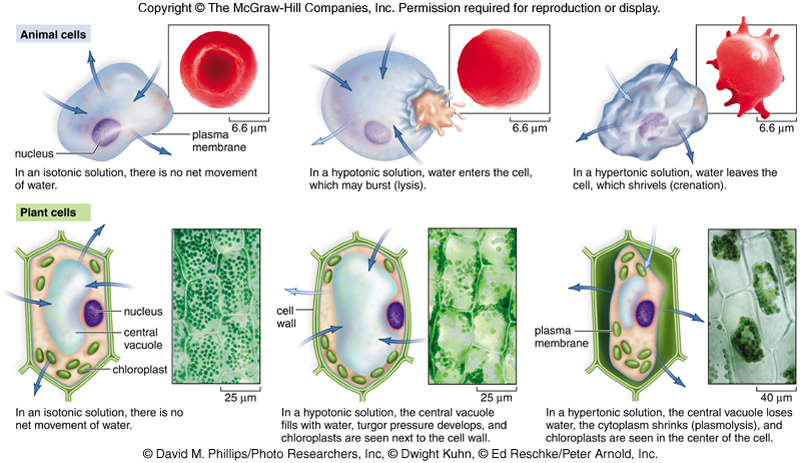 Passive Transport
Facilitated Transport
Molecules move from high to low conentration
Uses protein channel or carrier
Small molecules and ions\
Ex. glucose
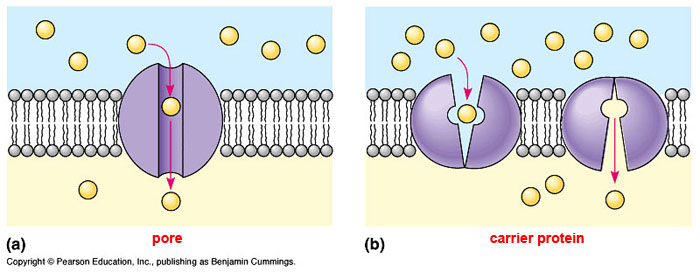 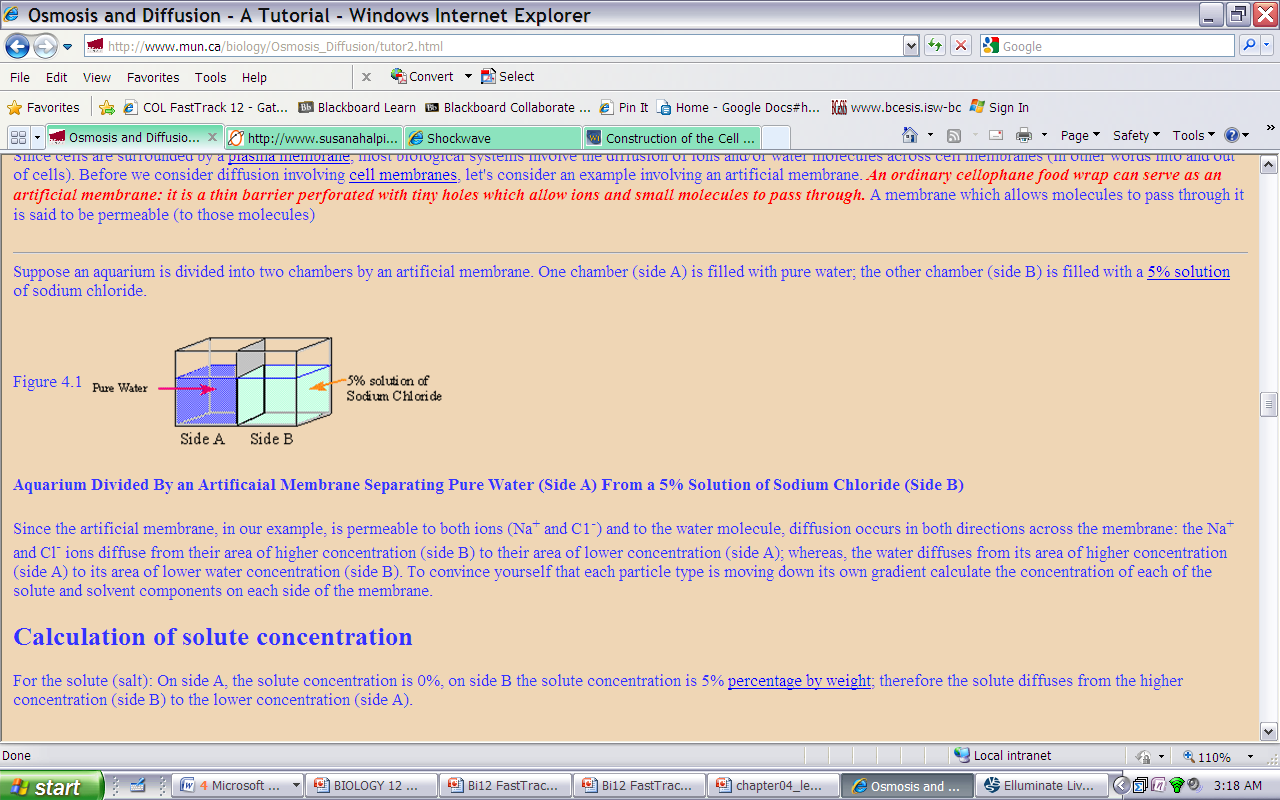 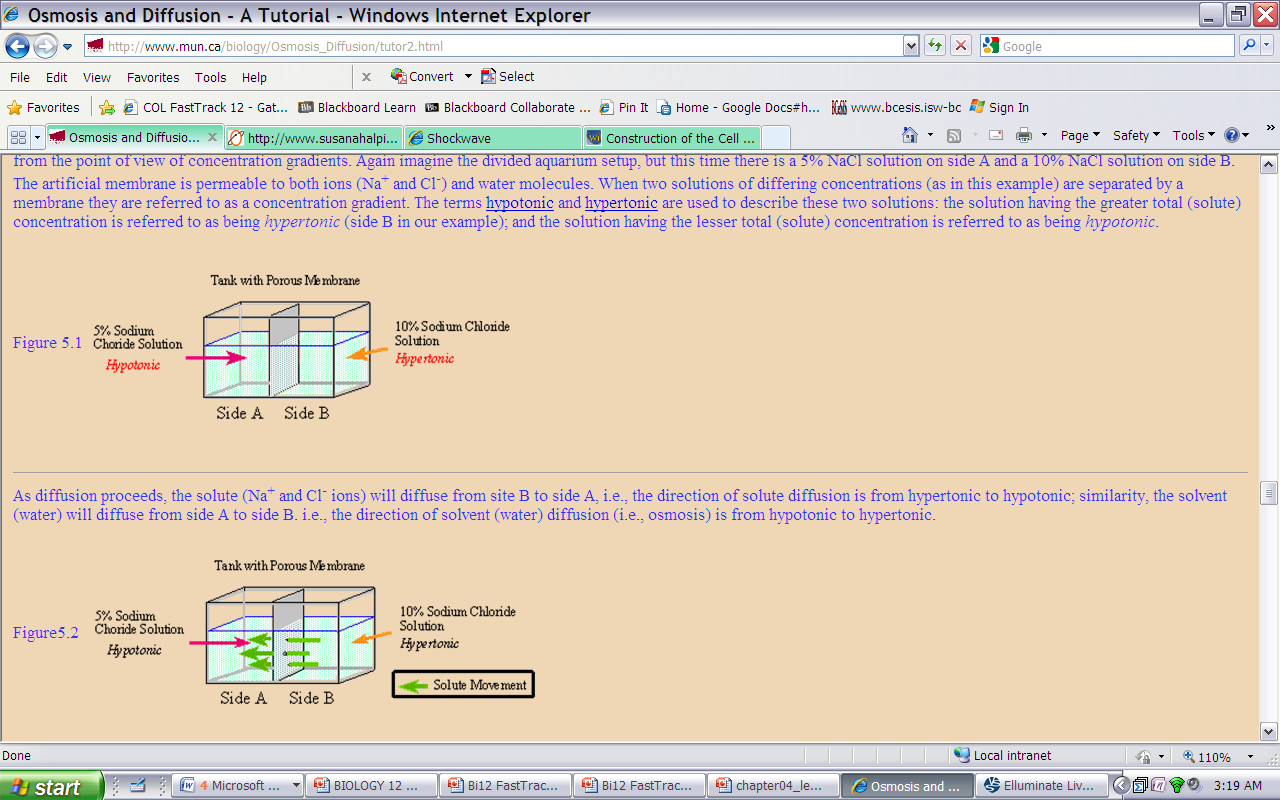 Active Transport
Active Transport
Molecules move from low to high concentration
Uses protein carrier
Small molecules and ions\
Ex. Sodium-potassium pump
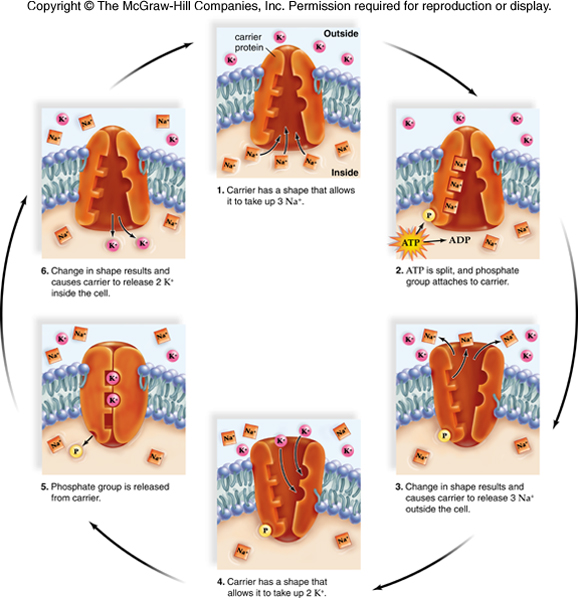 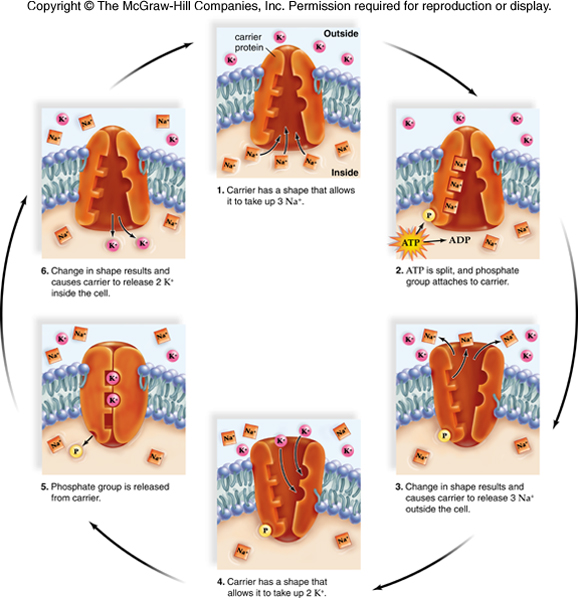 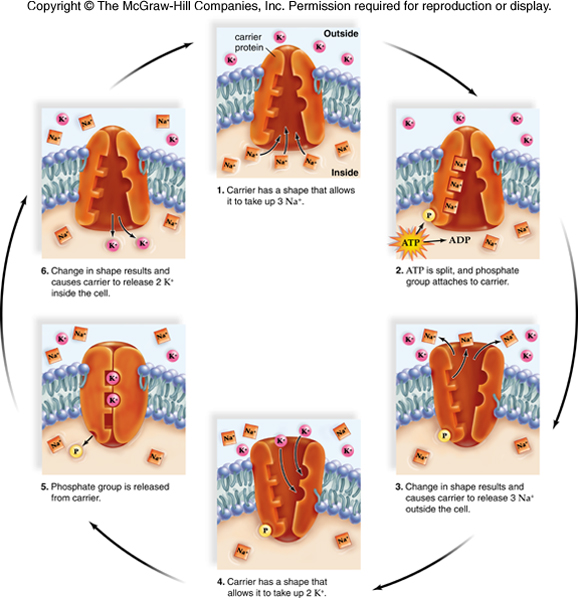 Active Transport
Exocytosis
Requires ATP due to the movement of vesicles
A vesicle from inside the cell fuses with the cell membrane and the contents are released from cell
Vesicle plasma membrane 
     becomes a part of the cell 
     membrane
Ex. Exocytosis of insulin
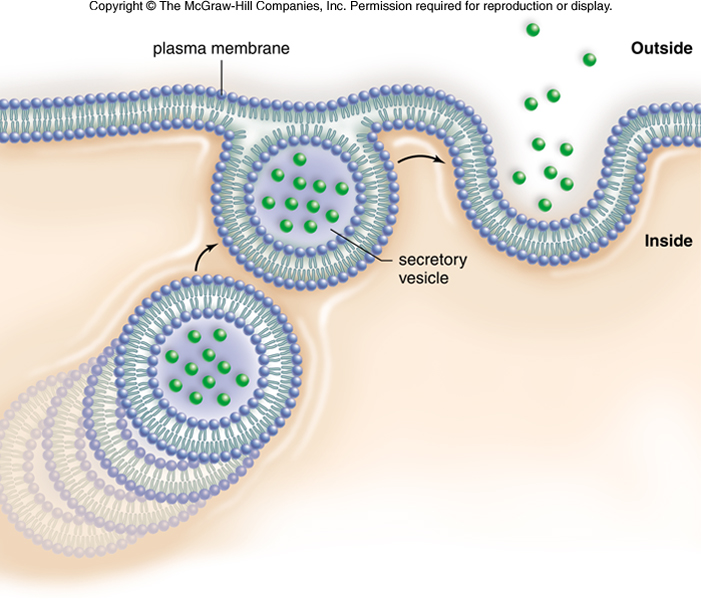 Active Transport
Endocytosis
Requires ATP due to the movement of vesicles
A vesicle forms when a molecule or substance is entering into the cell
Vesicle forms around the molecule engulfing it
Active Transport
3 Types
Phagocytosis = large molecules enter
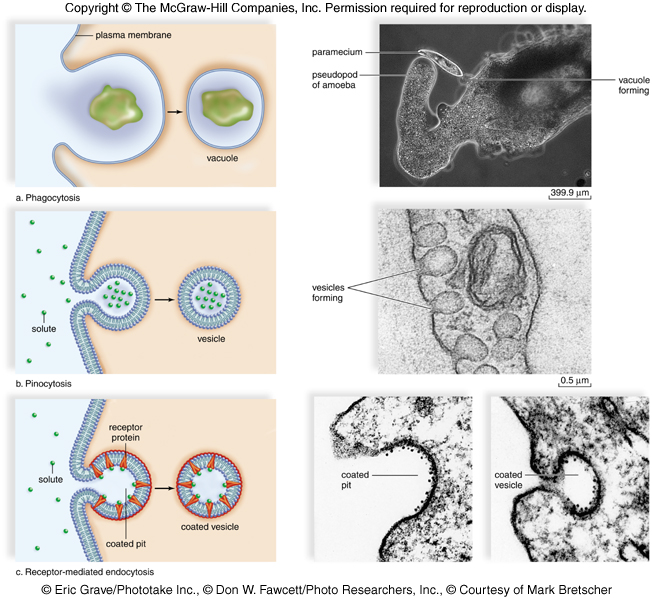 Pinocytosis = small molecules or liquids enter
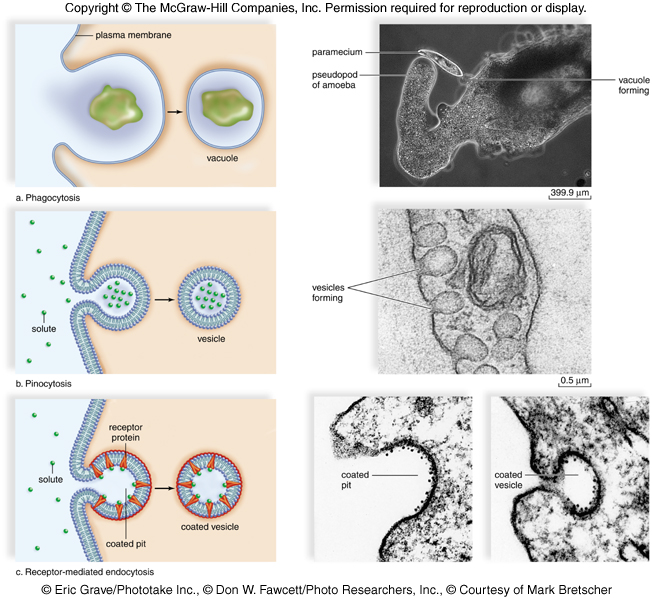 Receptor-mediated endocytosis = receptor attaches causing invagination of cell membrane and vesicle or vacuole forms around the substance to bring it into cell.
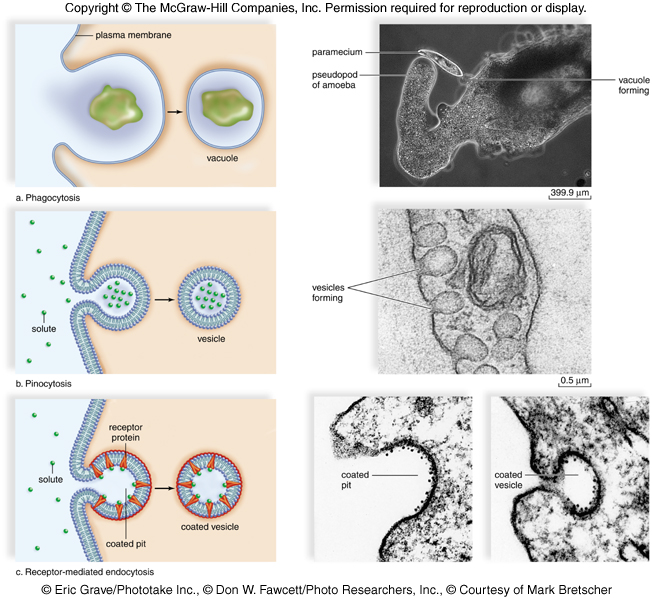 Summary of Membrane Transport
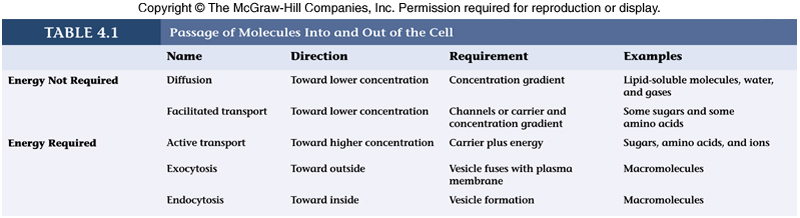 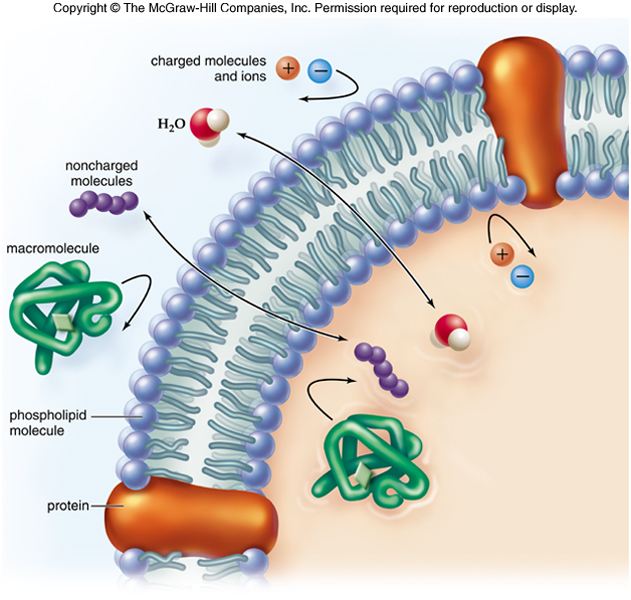 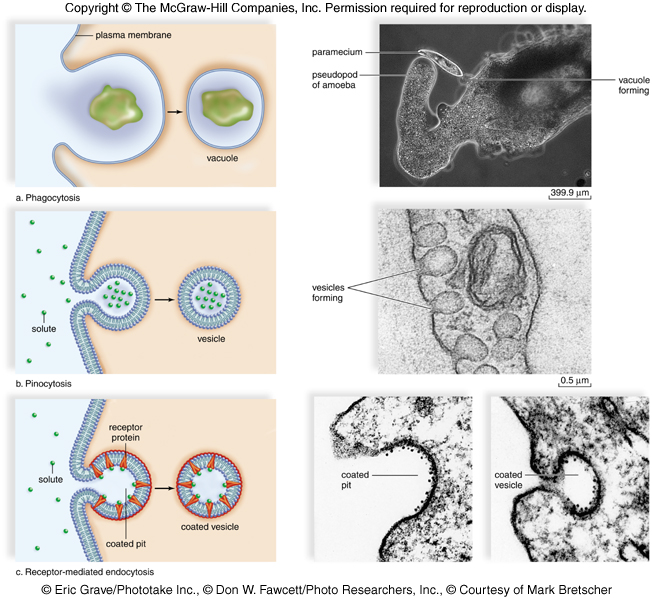 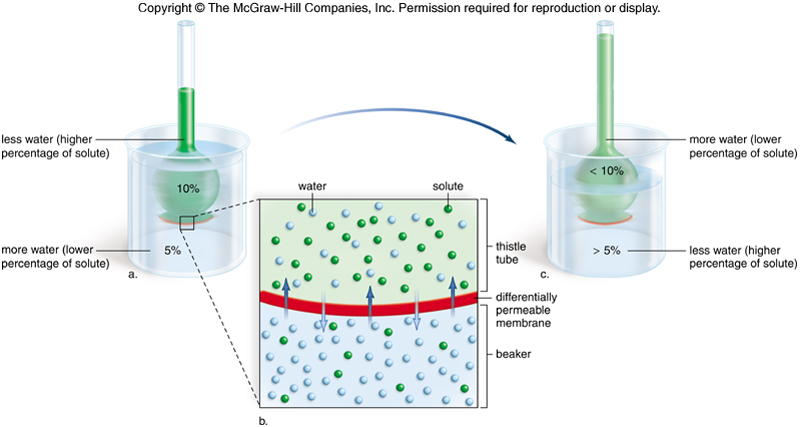 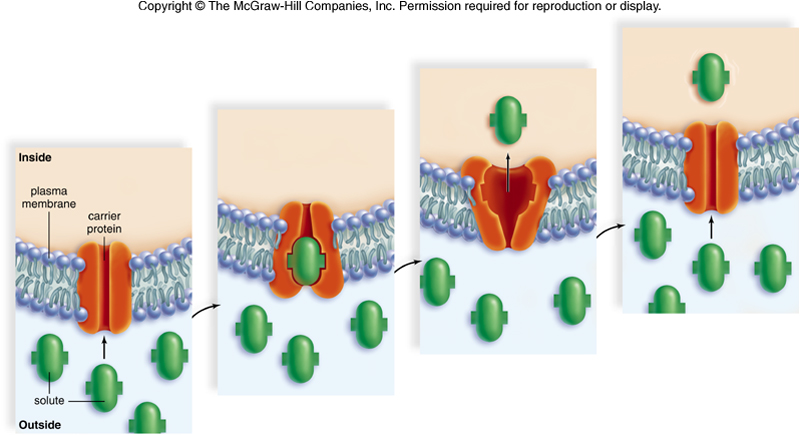 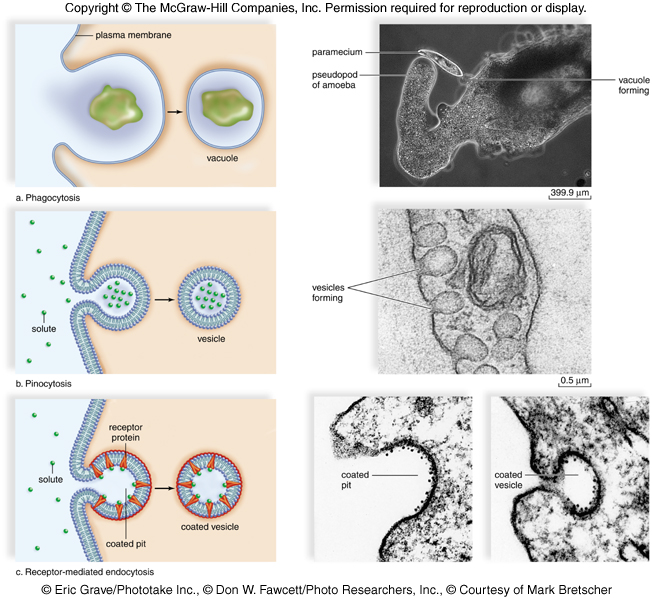 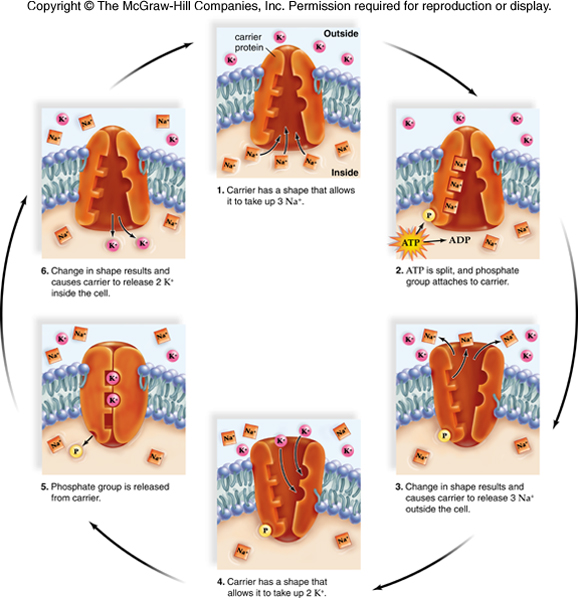 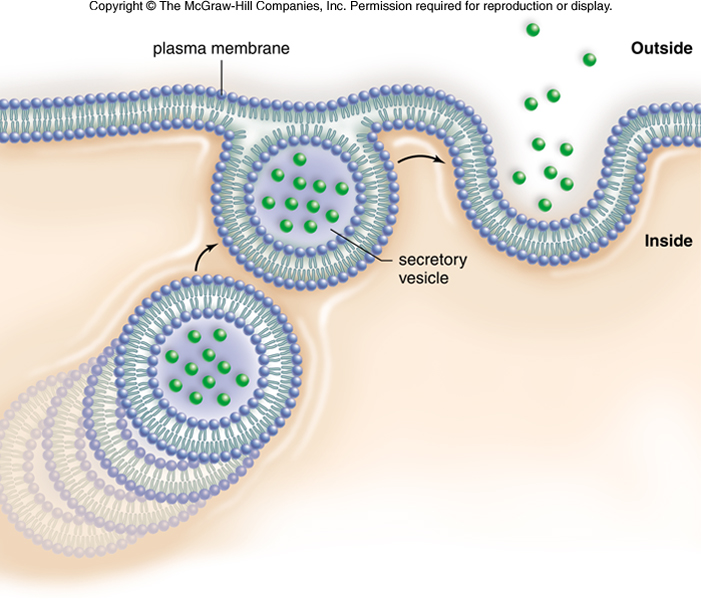 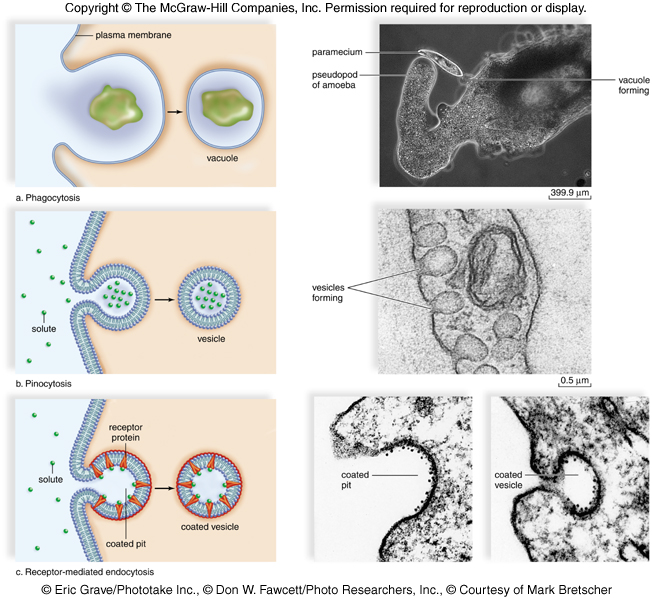 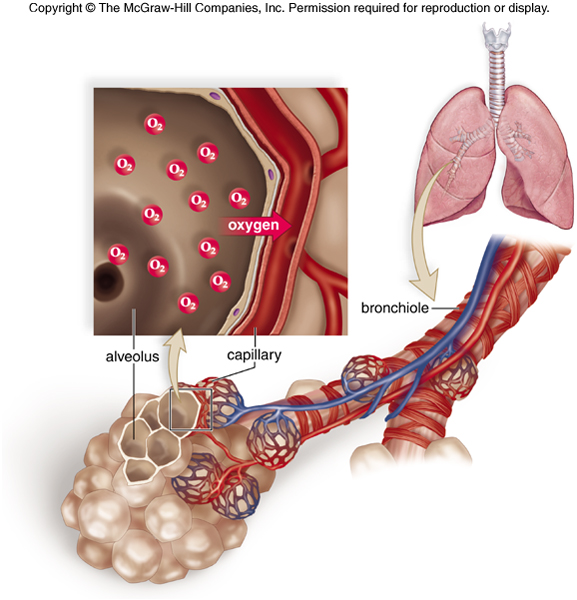 exocytosis
pinocytosis
Active transport
diffusion
Receptor-mediated
Endocytosis
osmosis
Facilitated transport
Passive Transport vs. Active Transport
High to low concentration
Low to high concentration
No ATP required
ATP required
lipid-soluble molecule
Polar molecule
Phospholipid bilayer
macromolecules
Small molecule
Vesicles involved
diffusion
Ex. O2 & CO2
macromolecules
Receptor used
osmosis
Ex. water
Endocytosis & Exocytosis
Isotonic solution
Hypertonic solution
Ex. bacteria
Hypotonic solution
Carrier proteins
Facilitated diffusion
Ex. glucose
Ex. Na+/K+ pump
Channel proteins
Carrier proteins
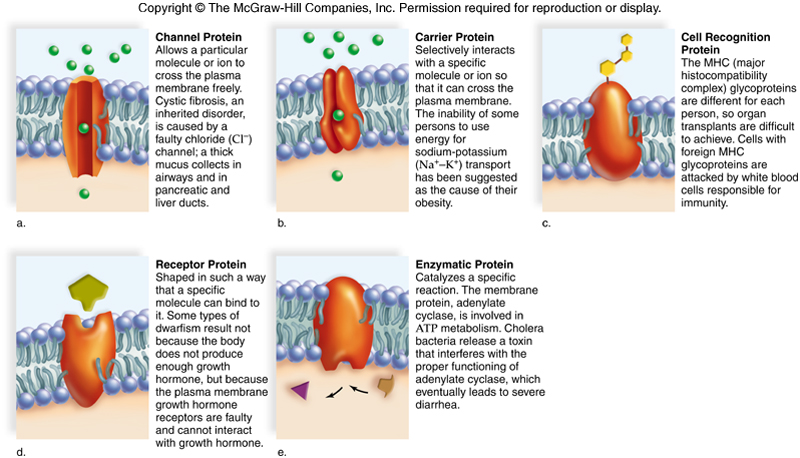 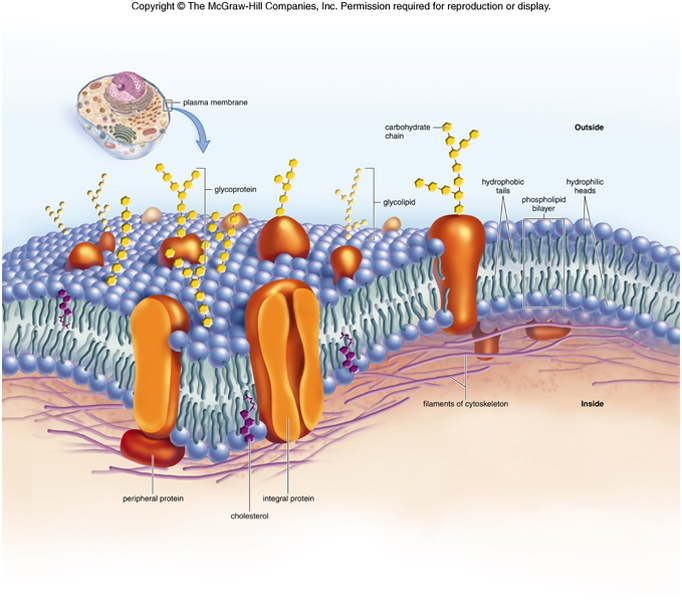 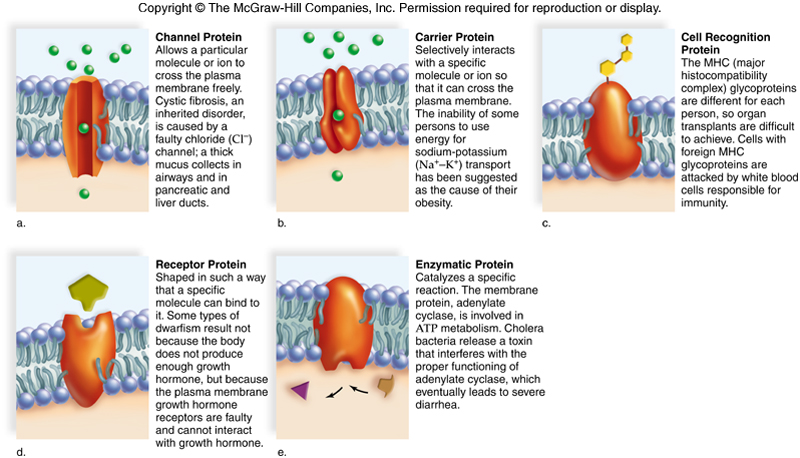 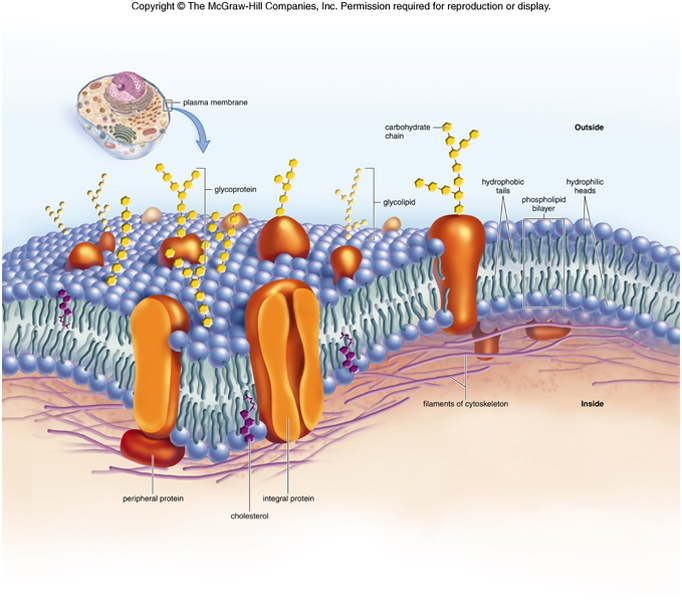 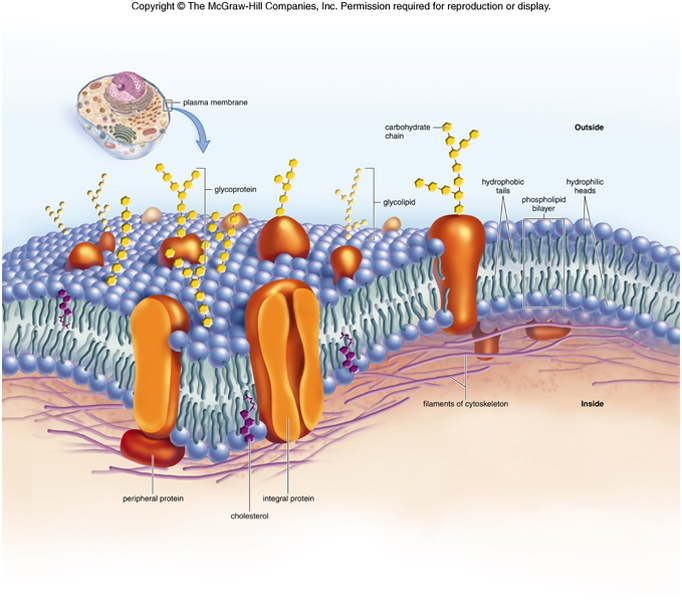 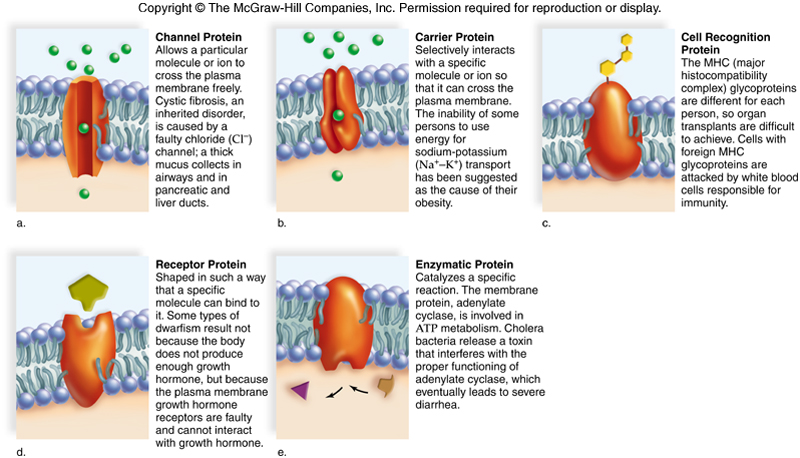 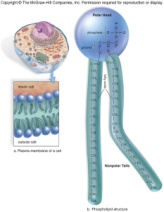 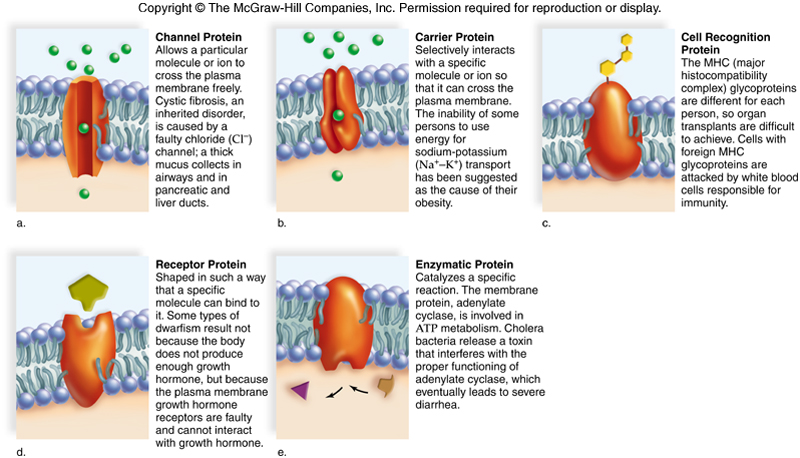 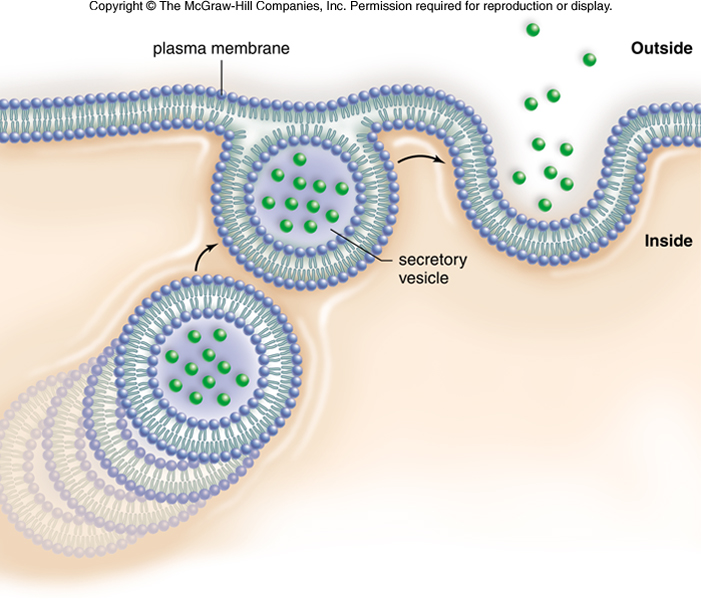 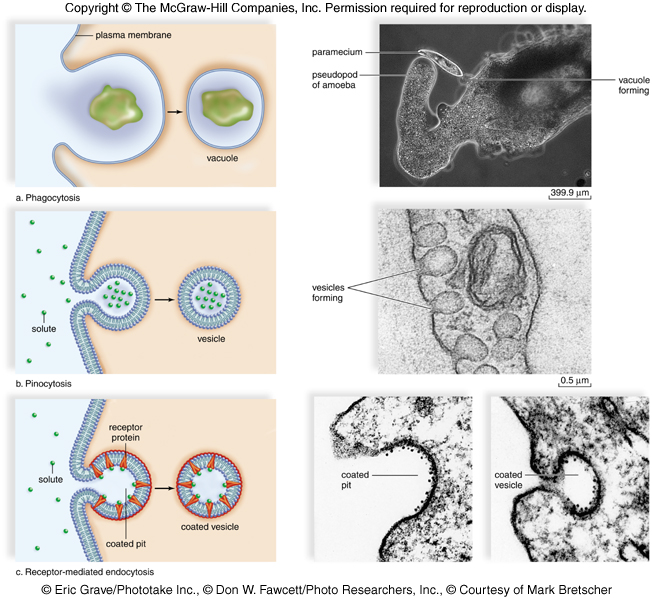 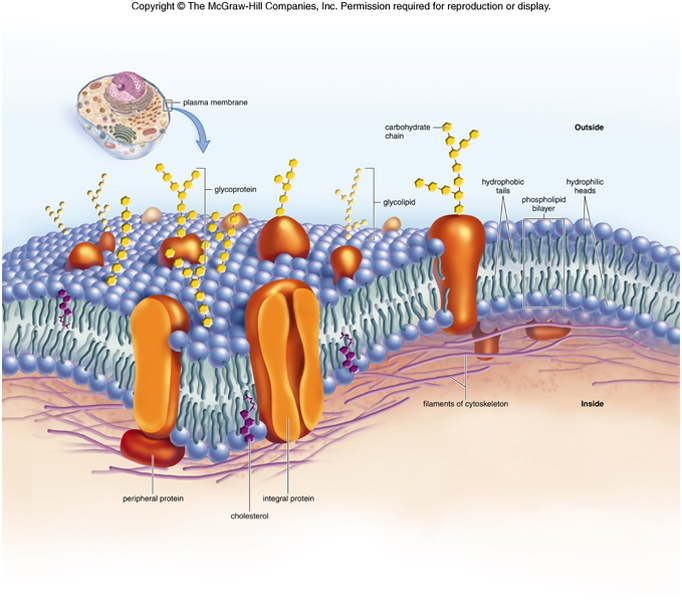 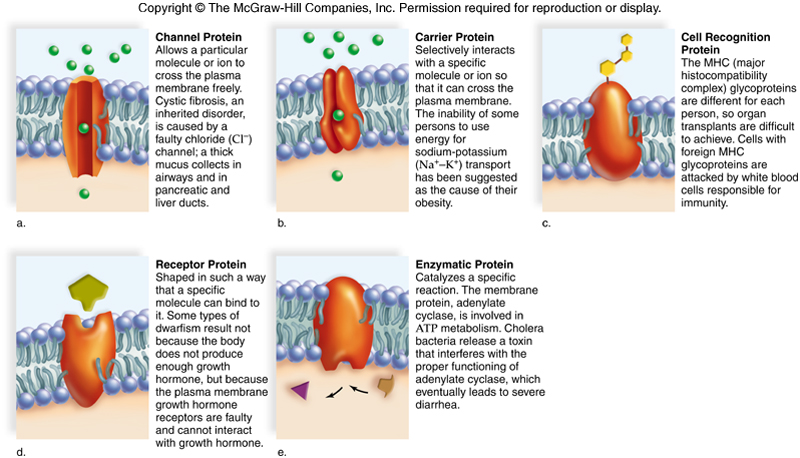 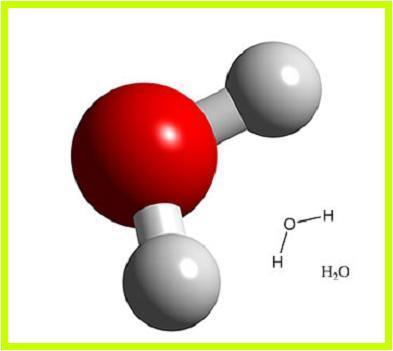 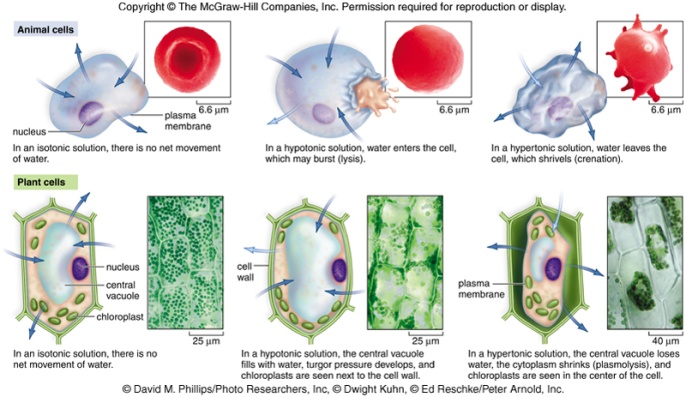